Подача заявления для участия в ГИА через РПГУ
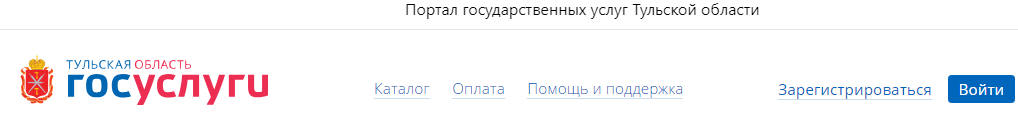 09.01.2024 
– начало приема заявлений через РПГУ
4 категории:
- выпускники текущего года (9 и 11 классы);
- выпускники, не прошедшие ГИА;
- выпускники прошлых лет;
- обучающиеся СПО.
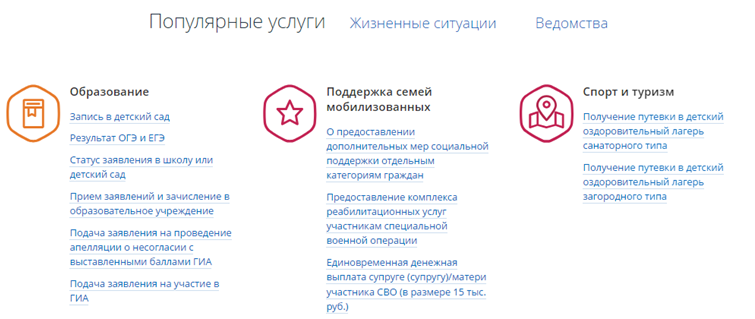 01.02.2023 
– окончание приема заявлений ГИА-11
01.03.2023 
– окончание приема заявлений ГИА-9
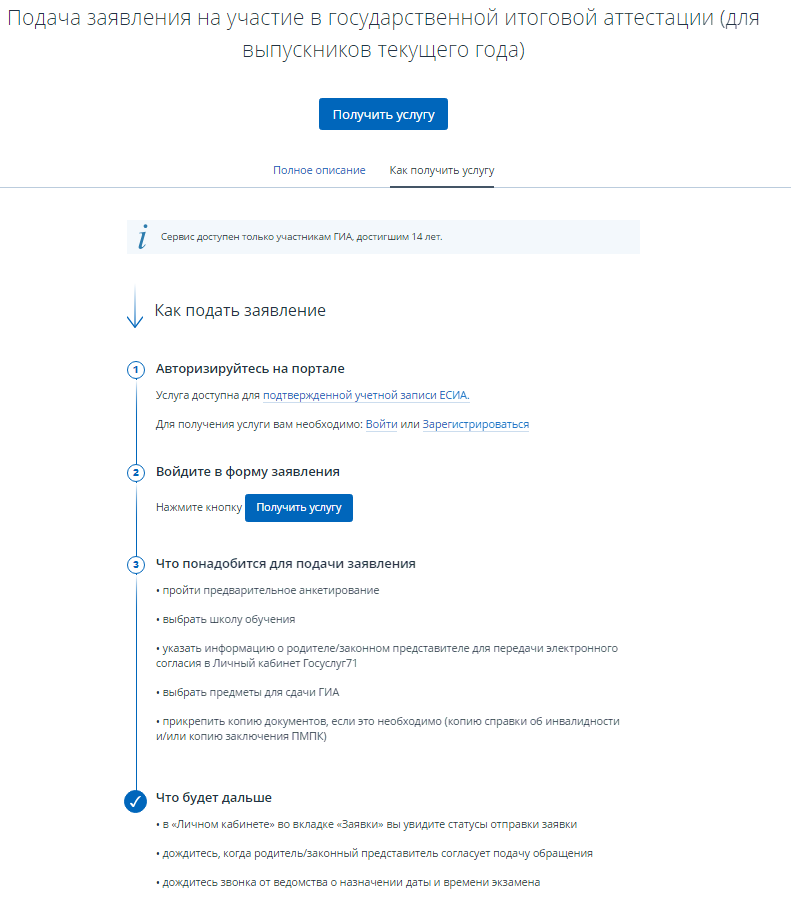 ВАЖНО!
- сервис доступен участникам, достигшим 14 лет
- обязательно наличие учетной записи ЕСИА
24 часа 
– срок согласования родителем заявления ВТГ
5 дней
- срок обработки заявления оператором
Координаторы и операторы от ОО имеют доступ к РСЭП ТО
Действующая ЭЦП у директора или оператора в ОО
Инструкции направлены  25.12.2023 на почты 
муниципальных координаторов